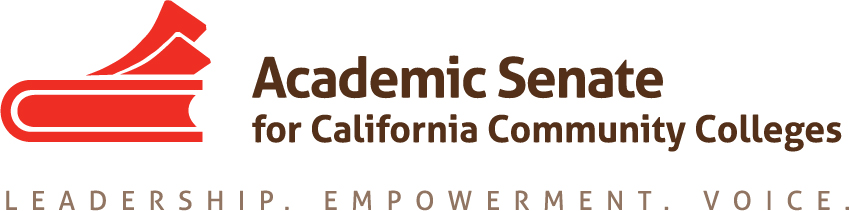 Learning by Doing: Participating on an Evaluation Team
Ginni May, ASCCC North Representative
Dan Wanner, Los Angeles City College


Accreditation Institute 2017 
February17-18, Napa, CA
Overview
Questions to be addressed
What is the role of evaluators?
How does a team evaluate an Institutional Self Evaluation Report (ISER)? 
What occurs during a site visit?
What goes into the writing of an Evaluation Team Report?
How does one get on a Visiting Evaluation Team?
Additional questions?
Accreditation Visiting Evaluation Team
Professional peer volunteers
Review the quality of a college’s programs, services, and institutional effectiveness
Why Serve on a Visiting Evaluation Team?
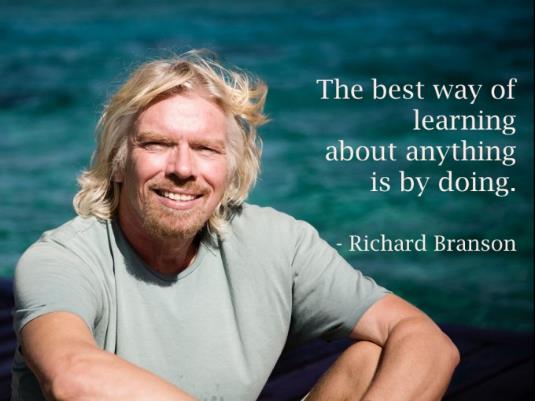 Becoming a Visiting Team Evaluator
1. Evaluators may be nominated by college presidents or district chancellors
OR

2. Individuals may self-nominate—send letter to the ACCJC office (accjc@accjc.org)
Letter content: 
individual’s name
current position
areas of expertise
reasons why he/she wishes to serve on an evaluation team 
current contact information
two letters of reference, at least one from a college administrator from the applicant’s institution
Selection of Visiting Team Evaluators
Team Chairs are selected first, in most cases months before the visit
Team members are selected next, usually a couple of months before, but it could be weeks…
Experienced and new team evaluators
First time team evaluators must complete Accreditation Basics at www.accjc.org
Standard team composition
at least three faculty members
at least one CEO
chief instructional officer
student services officer
researcher
business officer
librarian or information specialist
Expectations of Visiting Team Evaluators
Objective and unbiased
Able to apply ACCJC Standards to the institution they are evaluating
Work together as a team
Good writers and able to use technology for producing and editing the team report 
Analytic thinkers 
Commit to the time required before, during, and after the visit
Typical Site Visit
Team training about 6 to 8 weeks before actual visit
The visit is usually Sunday or Monday through Thursday afternoon
Team assignments before the visit
Read Institutional Self Evaluation Report and write a narrative of general impression
Submit short bio and picture
Write shell draft of Team Report
Determine “who” at the college to meet during the visit
Team work during the visit
Meet with various people/groups at college
Look for evidence to support the college work
Meet with team and team members – morning though evening
Continue writing Team Report
Team work after the visit
Finalize the Team Report
Evaluate Chair/Team
Evaluating a College
Independent peer review using the Eligibility Requirements, Accreditation Standards, and Commission policies to:
Reinforce the college’s commitment to educational quality and institutional effectiveness 
Find evidence to determine whether or not the assertions in the Institutional Self Evaluation Report are accurate
Recognize areas where college is to be commended
Provide guidance for institutional improvement
Analyze the adequacy of resources 
Evaluate the effectiveness of its procedures 
Review the quality of its performance in pursuit of its stated mission and goals, and its evidence of student achievement and student learning
Evaluating a College
Guide to Evaluating & Improving Institutions
http://www.accjc.org/wp-content/uploads/2017/01/Guide_to_Evaluating_and_Improving_Institutions_Jan-2017_REVISED.pdf


January 2017 revised edition
Removed the guiding questions at the end of each standard
Instead are “Evaluation Criteria” – Affirmative statements of what an institution should demonstrate to meet the standards
“Source of Evidence” and “Effective Practices” sections remain
Evaluating a College
Special Areas
Status in developing and using the results of SLO assessments 
Degree of dialog on student learning and student achievement—continuous improvement
Standards for student achievement: Status in setting them, reasonableness, institution analysis of performance
Data showing fiscal stability
Quality Focus Essay
Evaluating a College
Other Special Issues (checklists)
Public notification and third party comment
Student achievement standards
Credits, program length, tuition (clock-to-credit conversion requirements)
Transfer policies
DE and Correspondence Ed
Student Complaints
Institutional disclosure and advertising and recruitment materials
Title IV compliance
Off-campus sites
Institution-set standards
International programs
Writing the Team Report
The Team Chair will provide a template and direction
Typically, each team member will be assigned to an area or several areas of the Team Report and writes on those sections
Much of the Team Report will be written before the visit
The Team Chair is responsible for compiling all parts of the report into one document
Team members work together to write recommendations and commendations
After it’s Done
All expenses paid
Keep it confidential
Team discussions
Evidence
Interviews
ISER
Previous evaluation reports
Questions/Comments
References
Becoming a Visiting Team Evaluator
http://www.accjc.org/other-resources/becoming-a-visiting-team-evaluator

Team Evaluator Manual
http://www.accjc.org/wp-content/uploads/2016/09/Team_Evaluator_Manual-August_2016.pdf

Guide to Evaluating & Improving Institutions
http://www.accjc.org/wp-content/uploads/2017/01/Guide_to_Evaluating_and_Improving_Institutions_Jan-2017_REVISED.pdf